İÇ KONTROL SİSTEMİNDE 		BİREYSEL PERFORMANSIN DEĞERLENDİRİLMESİ
Arzu TUĞCU
Hazine ve Maliye Uzmanı
İÇ KONTROL
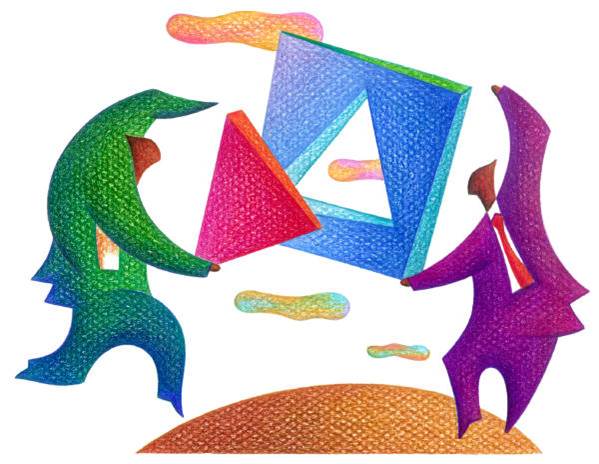 Bir idarenin her seviyedeki kurumsal amaç ve hedeflerine başarıyla ulaşabilmesi için idarenin üst yönetimi, yöneticileri ve tüm personeli tarafından birlikte tasarlanan, uygulanan, etkilenen ve sürekli iyileştirilen; idarenin yönetim ve organizasyon yapısı ile iş süreçlerini güçlendiren, idarenin yönetsel, operasyonel ve teknolojik tüm süreçleri ile entegre olarak proaktif bir yaklaşım ile idare performansını artıran sistem ve süreçler bütünüdür.
Kontrol ortamı
İç kontrolün diğer unsurlarına temel teşkil eden genel bir çerçeve olup
 
kişisel ve mesleki dürüstlük, 
yönetim ve personelin etik değerleri, 
iç kontrole yönelik destekleyici tutum, 
mesleki yeterlilik, 
organizasyonel yapı, 
insan kaynakları politikaları ve uygulamaları ile
yönetim felsefesi ve iş yapma tarzına 

ilişkin hususları kapsar.
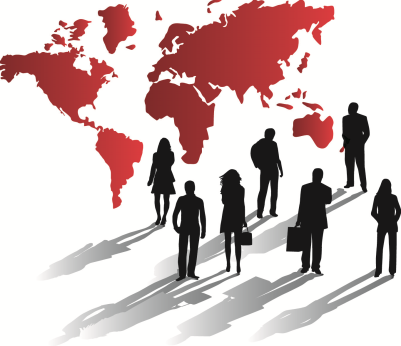 Kontrol Ortamı Standartları
2.Misyon, 
organizasyon yapısı 
ve görevler
İdarelerin misyonu ile birimlerin ve personelin görev tanımları yazılı olarak belirlenmeli, personele duyurulmalı ve
idarede uygun bir organizasyon yapısı oluşturulmalıdır.
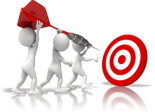 1.Etik Değerler ve 
Dürüstlük
Personel davranışlarını belirleyen kuralların personel tarafından bilinmesi sağlanmalıdır.
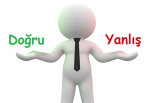 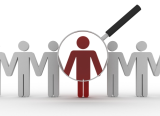 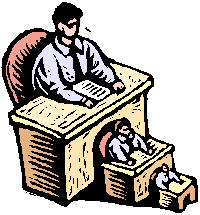 3.Personelin 
yeterliliği ve performansı
İdareler, personelin yeterliliği ve görevleri arasındaki uyumu sağlamalı, performansın değerlendirilmesi ve
geliştirilmesine yönelik önlemler almalıdır.
4.Yetki Devri
İdarelerde yetkiler ve yetki devrinin sınırları açıkça belirlenmeli ve yazılı olarak bildirilmelidir. Devredilen
yetkinin önemi ve riski dikkate alınarak yetki devri yapılmalıdır.
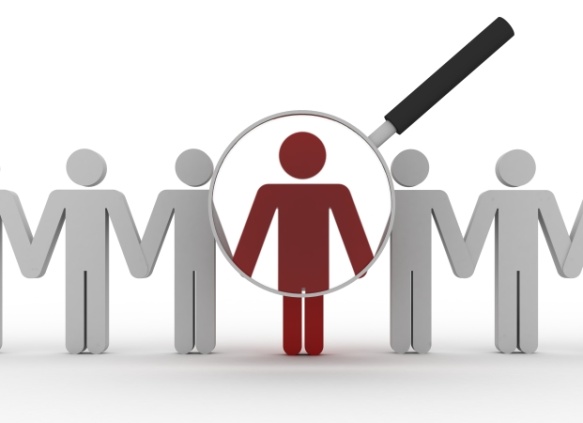 Personelin yeterliliği ve Performansı-I
İdareler, personelin yeterliliği ve görevleri arasındaki uyumu sağlamalı, performansın değerlendirilmesi ve geliştirilmesine yönelik önlemler almalıdır. 

Bu standart için gerekli genel şartlar:

 İnsan kaynakları yönetimi, idarenin amaç ve hedeflerinin gerçekleşmesini sağlamaya yönelik olmalıdır.
 İdarenin yönetici ve personeli görevlerini etkin ve etkili bir şekilde yürütebilecek bilgi, deneyim ve yeteneğe sahip olmalıdır.
Mesleki yeterliliğe önem verilmeli ve her görev için en uygun personel seçilmelidir. 
Personelin işe alınması ile görevinde ilerleme ve yükselmesinde liyakat ilkesine uyulmalı ve bireysel performansı göz önünde bulundurulmalıdır.
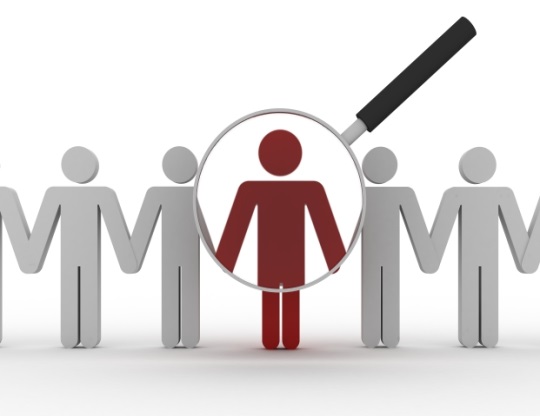 Personelin yeterliliği ve Performansı-II
Her görev için gerekli eğitim ihtiyacı belirlenmeli, bu ihtiyacı giderecek eğitim faaliyetleri her yıl planlanarak yürütülmeli ve gerektiğinde güncellenmelidir. 
Personelin yeterliliği ve performansı bağlı olduğu yöneticisi tarafından en az yılda bir kez değerlendirilmeli ve değerlendirme sonuçları personel ile görüşülmelidir.
Performans değerlendirmesine göre performansı yetersiz bulunan personelin performansını geliştirmeye yönelik önlemler alınmalı, yüksek performans gösteren personel için ödüllendirme mekanizmaları geliştirilmelidir.
Personel istihdamı, yer değiştirme, üst görevlere atanma, eğitim, performans değerlendirmesi, özlük hakları gibi insan kaynakları yönetimine ilişkin önemli hususlar yazılı olarak belirlenmiş olmalı ve personele duyurulmalıdır.
Performans Yönetimi
Performans yönetimi sistemi, gerçekleştirilmesi beklenen organizasyonel amaçlara ve bu yönde çalışanların ortaya koyması gereken performansa ilişkin ortak bir anlayışın organizasyonda yerleşmesi ve çalışanların bu amaçlara ulaşmak için gösterilen ortak çabalara yapacağı katkıların düzeyini arttırıcı bir biçimde yönetilmesi, değerlendirilmesi, ücretlendirilmesi ya da ödüllendirilmesi ve geliştirilmesi sürecidir.
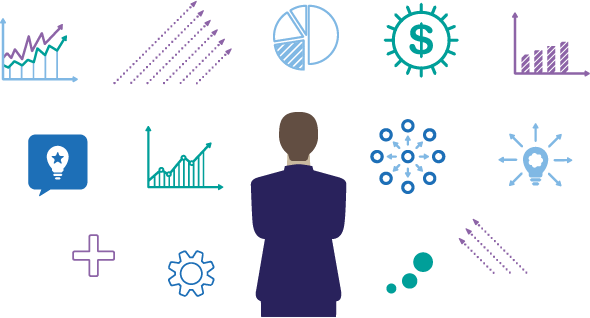 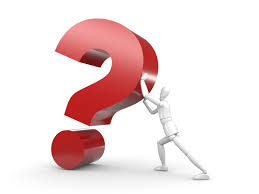 Neden performans?
Liyakat (yeterlik) ilkesine işlerlik kazandırmak,
Kariyer geliştirmek,
Kamu kesiminde ücret dengesini kurmak,
İhtiyaçları karşılayacak bilimsel bir sınıflandırma yapmak,
Personel rejimini kanunlarla düzenleme ilkesine işlerlik kazandırmak,
Profesyonel bir yönetici sınıfı kurmak.
İdare açısından sağlayacağı faydalar-I
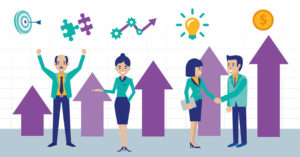 Çalışanların performansının artması sonucu örgüt performansı iyileşir.
Örgütün hizmet kalitesi artar.
Etkinlik sağlanarak maliyetler düşürülür ve buna bağlı olarak verimlilik ile kârlılık artar.
Eğitim ihtiyacı ve eğitim bütçesi daha kolay ve doğru biçimde belirlenir.
Örgütün amaçları çalışanlara indirgenerek bütünlük sağlanır.
İnsan kaynakları planlaması için gerekli bilgiler daha güvenilir biçimde elde edilir.
İdare açısından sağlayacağı faydalar-II
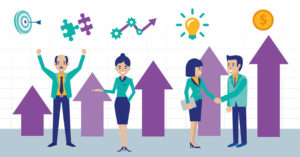 ‘Sürekli iyileştirme’ anlayışıyla örgütün gelişiminin devamlılığı sağlanır.
Çalışanların motivasyonu arttırılarak uzmanlığının ve ustalığının gelişimi sağlanır, dolaylı olarak örgütün uzmanlığı da artar.
Sorumluluk tabana yayılır.
Örgüt kısa ve uzun vadede meydana gelebilecek değişikliklere daha kolay uyum sağlayabilir.
Gelecekte daha yüksek hedefler belirlenebilir ve bu hedeflere ulaşma olasılığı artar.
Yönetim açısından sağlayacağı faydalar-I
Planlama ve kontrol işlevleri daha etkili olur. Böylece bireylerin performansı gelişir.
Yöneticilerin çalışanlarla olan iletişimi güçlenir, ilişkiler daha olumlu olur.
Yönetim çalışanı daha iyi tanıdıkça yetki devri kolaylaşır.
Yöneticinin tam olarak ne istediğinin çalışan tarafından anlaşılması sağlanır.
Yönetimin kontrolü güçlenir, sorunlara erken müdahale edebilme şansı artar.
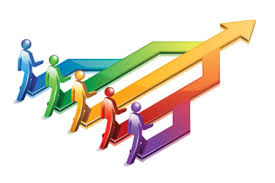 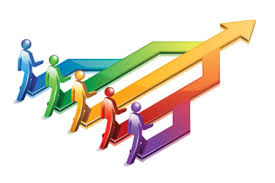 Yönetim açısından sağlayacağı faydalar-II
Yönetici çalışanını daha iyi anlayabilir ve sorunlarının tespitini yaparak zayıf yönlerinin gelişimi için yardımcı olur.
Yönetici örgütün amaçlarını daha net anlar ve bunların gerçekleştirilmesi adına daha etkin davranabilir.
Yönetimin personeli değerlendirmesinde daha objektif kriterler belirlenmesini sağlar ve buna bağlı olarak ücretlendirme, ödül ve terfi gibi konularda daha doğru kararlar alınır.
Yöneticinin kendini keşfetmesine ve yönetsel becerilerinin gelişimine yardımcı olur.
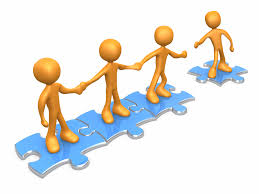 Çalışanlar açısından sağlayacağı faydalar-I
Çalışanın performansının değerlendirilmesinde kullanılacak kriterleri önceden bilmesini sağlar.
Çalışanın örgütü ve yöneticilerini hatta o örgütte neden yer aldığını, rol ve sorumluluklarını daha iyi anlamasını sağlar.
Çalışan kendisinden beklenen performansı gerçekleştirmesi sonucu örgüt hedeflerine ne kadar katkı sağlayacağını önceden bilebilir.
Kişisel gelişiminin artmasına yardımcı olur, bu konuda örgüt ve yönetimden destek görür.
Çalışanların zayıf yönlerinin tespiti sonucu bu yönlerin gelişimi için gerekli eğitim ve önlemlerin alınması ile gelişimi sağlanır.
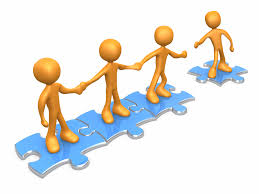 Çalışanlar açısından sağlayacağı faydalar-II
Çalışanların gelişme potansiyeli daha doğru belirlenir.
Başarılı çalışan bir şekilde ödüllendirileceğini bildiğinden motivasyonu artar ve başarı yeni başarıları doğurur.
Çalışan sistemde aktif rol oynayacağından, sistemin gelişimine katkı sağlar ve kendisini sistemin bir parçası olarak göreceği için sahiplik duygusunu benimser.
Çalışalar daha objektif ve adil bir şekilde değerlendirileceğinden iş doyumu da artar.
Çalışan kendi performansını yönetebilir, hedefine ulaşmak yolunda hangi noktada olduğunu görebilir ve kalan yolu için gerekli adımları atabilir.
Performanslarına ilişkin elde ettikleri olumlu geri bildirim yolu ile çalışanın kendine güveni artar.
ÇALIŞANLAR
Elinden gelenin en iyisini yapmaya çalışan özverili bir çalışan, performansı düşük olan ve işe karşı ilgisiz davranan bir çalışanla aynı kefeye konulmak istemez.

	Bu tarz bir değerlendirme başarılı çalışanın performansını düşürebilecek bir etki de yaratabilir.
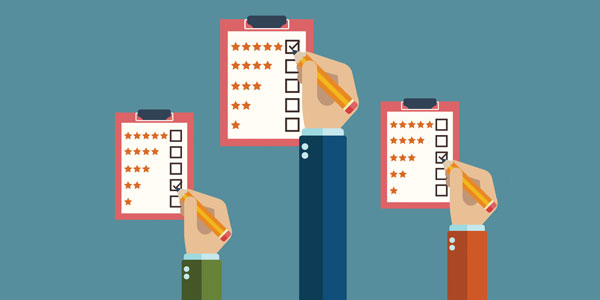 Hep Fayda mı?
Performans değerlendirme sistemi etkin değilse ücret politikalarının yanlış uygulanmasına sebep olabilir.
Çalışanlar arasında rekabet artacağından işbölümü azalabilir ve kişiler bilgilerini diğer çalışanlarla paylaşmak istemeyebilir.
Çalışanları motive edecek ödüller sağlıklı belirlenmediğinde motivasyonu düşürücü etki yaratabilir.
Çalışanların sadece ücrete odaklanması etik değerlerin yitirilmesine neden olabilir.
Performans Yönetiminin AşamalarI
Performans Yönetim Süreci (AÖF Eğitim Portalı)
Performans demek?
Çalışanın kurum içerisinde görevi ne olursa olsun çalışmalarının, etkinliklerinin, eksikliklerinin, yeterliliklerinin, fazlalıklarının, yetersizliklerinin kısacası bir bütün olarak tüm yönlerinin gözden geçirilmesidir.
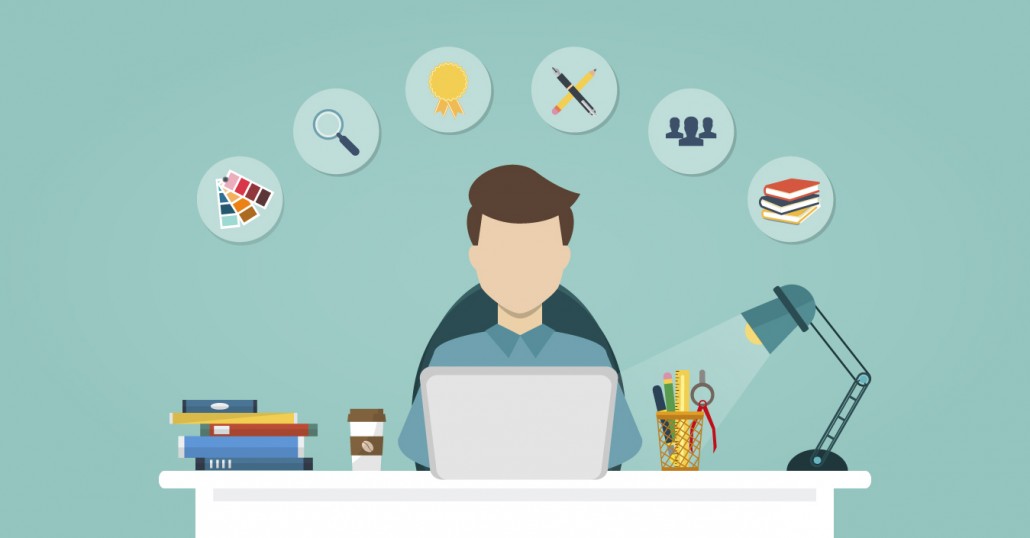 Kurumsal - bireysel performans İlişkisi
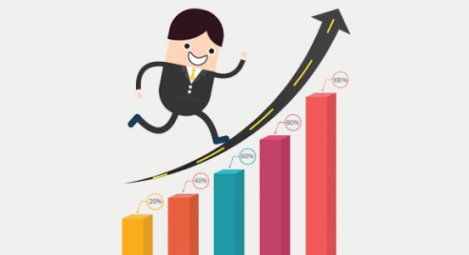 Bireysel performansın değerlendirilmesinin nihai amacı kurumsal hedeflere ulaşmaktır.
Kurumsal hedeflere ulaşmak için etkin insan kaynakları yönetimi oluşturulmalıdır.
Etkin insan kaynakları yönetimi için ölçülebilir ve karşılaştırılabilir bireysel performans sitemi ile gerçekleştirilir.
Kurumsal Performans değerlendirme süreci
Bireysel Performans değerlendirme Örneği:
2015 Yılı Maliye Bakanlığı
 Kamu İç Kontrol Standartlarına Uyum Eylem Planı
 3.1.1 kod- ‘İnsan Kaynakları Yönetim Süreçlerinin Geliştirilmesi ve Personelin Performansının Değerlendirilmesi’
Bireysel Performans sistemi
Performans değerlendirme sistemi farklı yetkinlik gruplarında (A,B,C, D) sınıflandırılmış personelin dört ana ve iki tali bileşen üzerinden değerlendirilmesine dayalı olarak gerçekleştirilecek bir değerlendirme sistemidir.
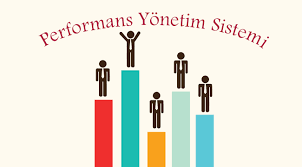 YETKİNLİK GRUPLARI
A Yetkinlik Grubu (Yöneticiler)

B Yetkinlik Grubu (Kariyer Meslekler)

C Yetkinlik Grubu( Teknik Personel)

D Yetkinlik Grubu (Yardımcı Hizmetler)
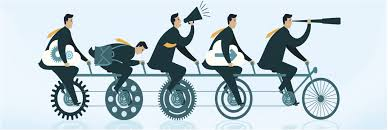 Sistemin Bişenleri
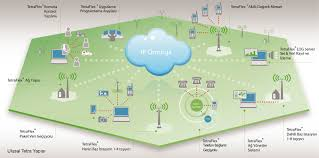 Ana bileşenler:

“Hedef” Bazlı Değerlendirme,
“Hedefe Bağlı Görev” Bazlı Değerlendirme,
“Görev” Bazlı Değerlendirme,
“Yetkinlik” Bazlı Değerlendirme,

Tali Bileşenler:

“Kritik Katkı” Değerlendirmesi
“Başarı Ek Puanı” Değerlendirmesi
Sistemin işleyişi
Bireysel Performans Değerlendirme Sisteminde işin yapılışını ve personelin yeterliğini temel alan; hedef, hedefe bağlı görev, görev ve yetkinlik bazlı dinamik bir yapı öngörülmüştür.
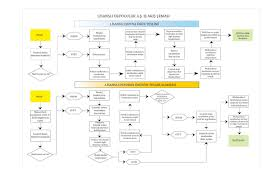 HEDEF
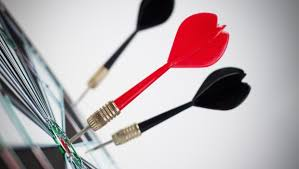 Stratejik plan ve programlardan kaynaklanan amaç ve faaliyetler veya bunlara uygun olarak belirlenmiş iş ve faaliyetler hedef olarak belirlenir. 

Hedefler, kurumsal hedeflerin gerçekleştirilmesine yönelik olarak oluşturulan stratejik plan ve performans programlarından kaynaklanacağı gibi; ilgili mevzuatı gereği birimlerin gerçekleştirmesi gereken görev ve sorumluluklardan da kaynaklanabilir.
Hedefin Değerlendirilmesi -I
Hedefler;
Kalite
Zaman
Miktar
Etkinlik

Kalite, miktar, zaman ve etkinlik kriterlerinin yüzde ağırlıkları birbirine eşittir.
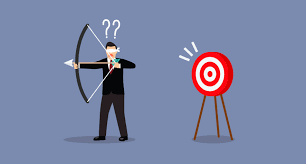 Hedefin Değerlendirilmesi-II
Hedef verilen yönetici, kendisine hedef veren tarafından puanlanır. Puanlama, hedef tamamlandıktan sonra yıllık performans değerlendirme döneminde yapılabilir.
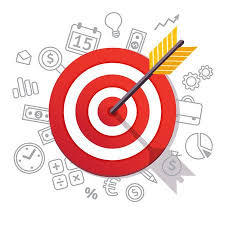 Hedefe bağlı görev
A yetkinlik grubu personeline verilen hedefin, uygun ve ölçülebilir bir şekilde diğer yetkinlik gruplarındaki personele görev verilmesi suretiyle değerlendirme yapılmasında kullanılan ana bileşendir.
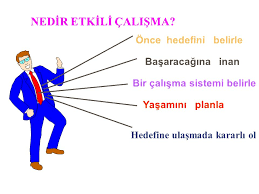 Hedefe bağlı görevin değerlendirilmesi
Hedefe bağlı görev;
Kalite
Zaman
Miktar
Etkinlik
kriterleri açısından hedefe bağlı görevi veren tarafından değerlendirilir.
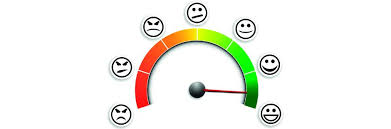 görev
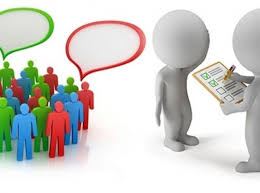 Birimlerin hedef ve hedefe bağlı görev dışında kalan tüm iş ve faaliyetlerdir. 
Görevler, iş analizleri kapsamında her birimde ayrı ayrı ele alınarak 4 derece olarak sınıflandırılır ve A yetkinlik grubu personel(yönetici) ve D yetkinlik grubu dışında kalan B ve C yetkinlik grubuna dahil personelin değerlendirilmesinde kullanılan ana bileşendir.
Görevin değerlendirilmesi
Görev; 

Kalite
Zaman
Miktar
Etkinlik

kriterleri esas alınarak değerlendirilir.
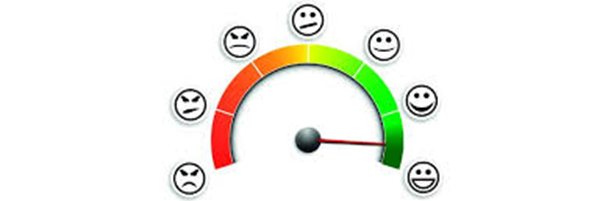 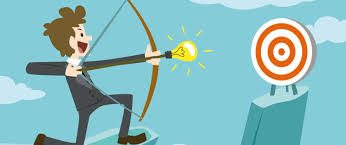 Yetkinlik
A, B, C, D yetkinlik gruplarındaki personelin, yetkinlik formlarında yer alan sorular aracılığı ile genel olarak yeterliliği ve yetkinliğinin değerlendirilmesinde kullanılan ana bileşendir.

Yetkinlik değerlendirilmesi; hedef, hedefe bağlı görev ve görev ile bağlantılı olmayıp, kişinin genel olarak iş yapma becerisi, kurumu temsil etme, liderlik, risk alma, davranışsal yeterlik gibi yetkinliklerinin değerlendirmesi şeklinde gerçekleştirilir.
Yetkinlik formları
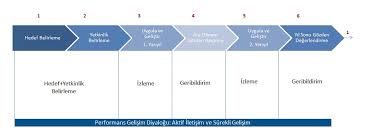 Yetkinlik, tüm çalışanlarda olması gereken temel yetkinlikler, yapılan işin niteliğine uygun uzmanlık yetkinlikleri, yöneticilere ilişkin liderlik yetkinlikleri şeklinde değerlendirilir. Sistemde yetkinlik formları bu özellikler göz önünde bulundurularak dört farklı grup için hazırlanmıştır.
Yetkinlik değerlendirmesi
Yetkinlikler, sistemin en temel unsurudur. 

Her personel, bir performans değerlendirme dönemi içinde hedef, hedefe bağlı görev, görev bileşenlerinden değerlendirilmese dahi mutlaka yetkinlikler üzerinden değerlendirilir.
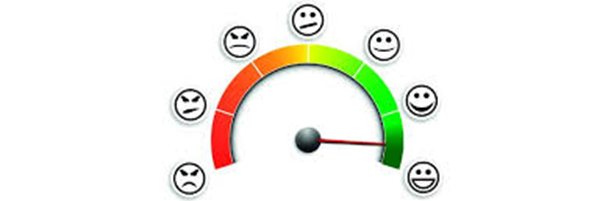 Kritik katkı
Personelin iş ve görevleri ile ilgili olmak üzere emsallerine göre farklı sayılabilecek çaba ve gayretleri neticesinde gerçekleşen, kamuya ek fayda sağlayan olayların değerlendirildiği bir bileşendir.
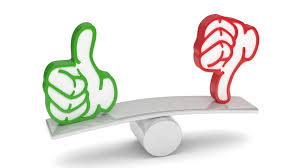 Kritik katkı
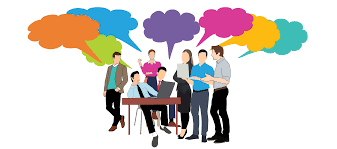 Kritik katkı, personelin iş yetkinliği ya da kişisel özellikleri ile iş süreçlerinde;
Etkili ve pratik uygulamalar geliştiren, 
Çözüm stratejileri oluşturan,
Üretken öneri getiren,
Faaliyetler ile,
Kamuya ek fayda sağlama,
Kamu zararı oluşmasının engellenmesi
hususlarında ortaya çıkan somut başarı ve katkılarından oluşur.
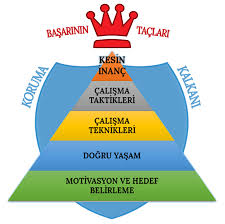 Başarı ek puanı
Sayma usulü ile belirlenen ve kişinin işini veya kendisini geliştirdiği varsayılan faaliyetlerin değerlendirildiği bir bileşendir. 

Başarı ek puanı verilmesinin temel amacı, personelin yetkinliklerini geliştirmesini teşvik ederek motivasyonunun artırılmasıdır.
 
Hedef, hedefe bağlı görev ile görev kapsamında değerlendirilmeyen işlerden kaynaklanır.
Sistemin değerlendiricileri
Sistemde yer alan değerlendiriciler;
1. ve 2. değerlendirici, değerlendirilenin varsa astları ve personelin kendisidir.

Hedef, hedefe bağlı görev ve görev bileşenin değerlendirilmesinde yalnızca 1. değerlendirici öngörülmüşken; yetkinlik bileşeninin değerlendirilmesinde ise 1. değerlendirici, 2. değerlendirici, personelin kendisi ve varsa astı öngörülmüştür.
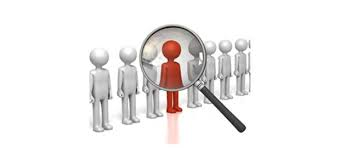 Değerlendirme yöntemi
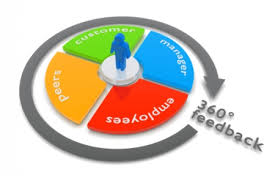 Yetkinlik değerlendirilmesinde;
A yetkinlik grubunda yer alan personel 270°, 
B ve C yetkinlik gruplarında yer alan personel 180°,
D yetkinlik grubunda yer alan personel ise 90° değerlendirme sistemi üzerinden değerlendirilmesi öngörülmektedir.
Değerlendirme Puanı
Sistemde tam puan 100 olarak belirlenmiştir. 
Sistemi oluşturan hedef, hedefe bağlı görev, görev ve yetkinlik bileşenleri bütünün yüzdesi şeklinde belirlenen oranlar olarak dağılırlar. Gerçekleşmesi halinde kritik katkı ile başarı ek puanı bütünün yüzdesi şeklinde yer almayıp, ana bileşenlerin değerlendirilmesi sonucunda oluşacak puana eklenecek ilave puan olarak ele alınacaktır.
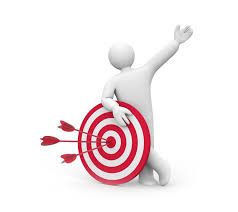 TEŞEKKÜRLER..